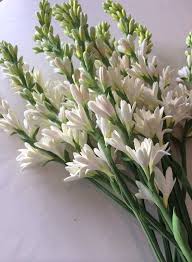 আজকের ক্লাসে সবাইকে শুভেচ্ছা
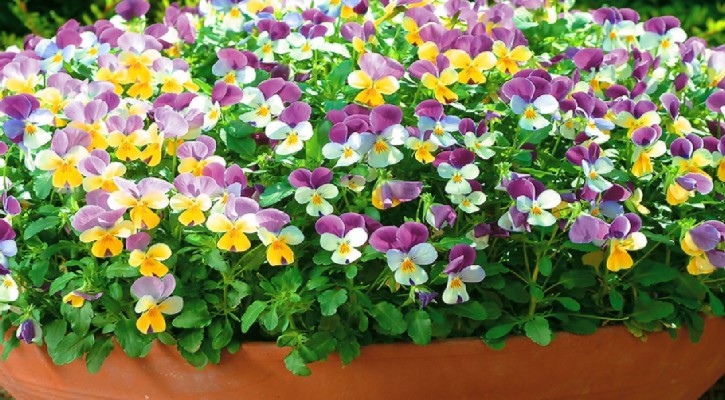 শিক্ষক পরিচিতি
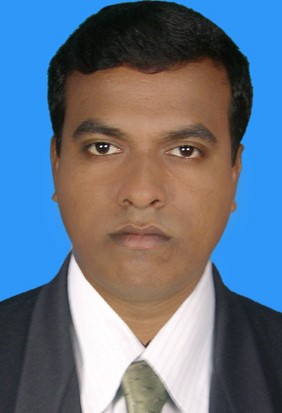 কৃষ্ণপদ বর্মন
সহকারি শিক্ষক
বাদামতলা ডি.এন.সরকারি প্রাথমিক বিদ্যালয়
দাকোপ,খুলনা।
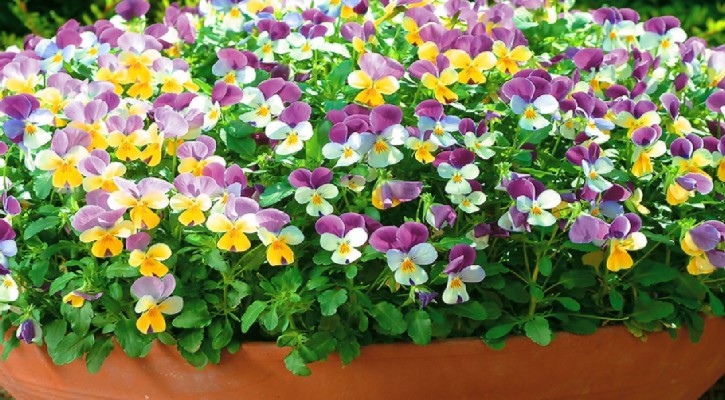 পাঠ পরিচিতি
শ্রেণি-৩য়
বিষয়-বাংলাদেশ ও বিশ্বপরিচয়
অধ্যায়-৩(আমাদের অধিকার দায়িত্ব
বিষয়বস্তু- সমাজে আমাদের অধিকার
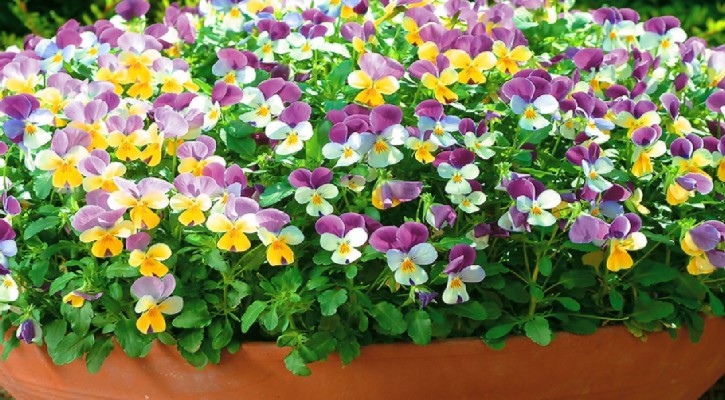 শিখনফল
৩.১.১। মানুষ হিসেবে শিশুর কয়েকটি অধিকার সম্পর্কে বলতে পারবে।
৩.১.২। শিশুর কয়েকটি মৌলিক অধিকার উল্লেখ করতে পারবে।
৩.২.২। অন্যের অধিকারের প্রতি শ্রদ্ধাশীল হবে।
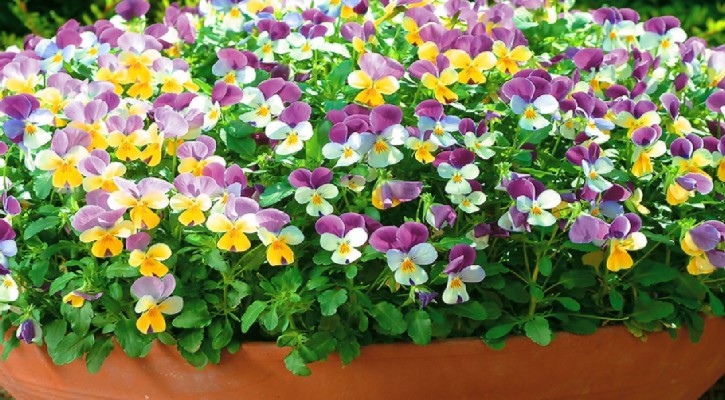 এসো নিচের ছবিটি ভালো করে লক্ষ্য করি
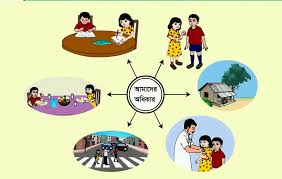 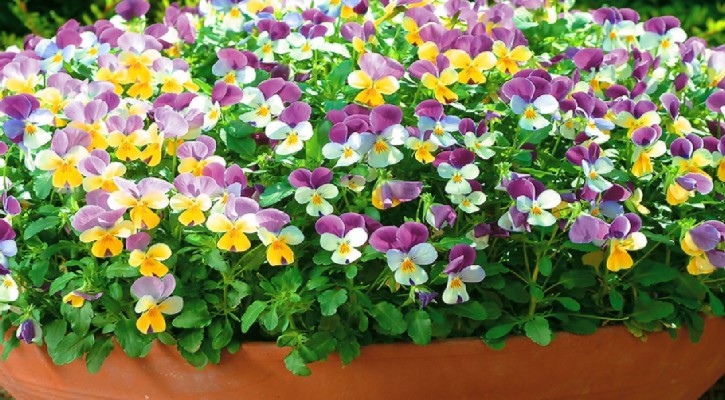 আজকের পাঠ
সমাজে আমাদের অধিকার
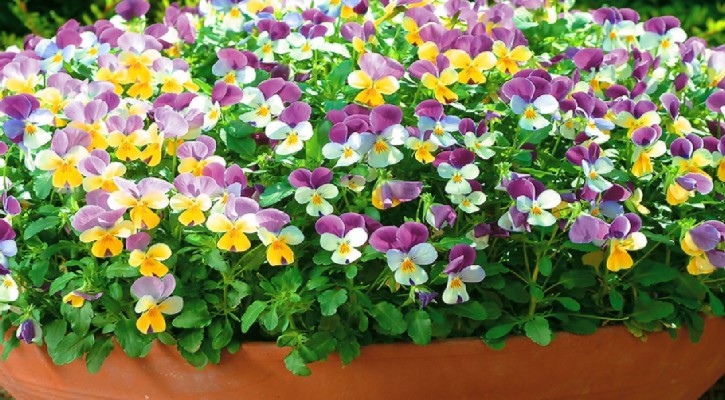 এসো কিছু ছবি দেখি
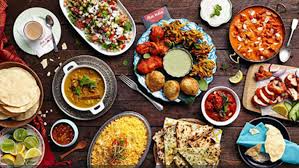 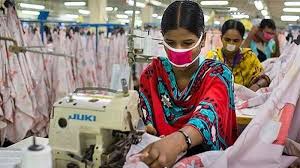 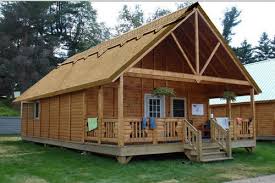 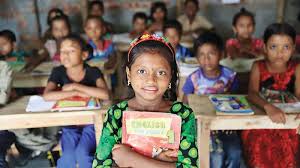 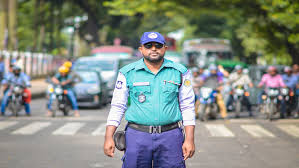 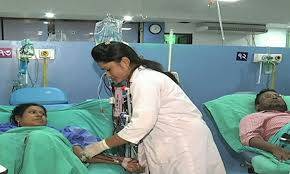 সমাজে সবার বেঁচে থাকার অধিকার আছে।এ জন্য কিছু অধিকার পূরণ হওয়া অবশ্যই প্রয়োজন।জীবনকে ভালো ভাবে গড়ার জন্য দরকার খাদ্য,পোশাক,বাসস্থান,শিক্ষা,চিকিৎসা ও নিরাপত্তা।এই ৬টি আমাদের মৌলিক অধিকার।
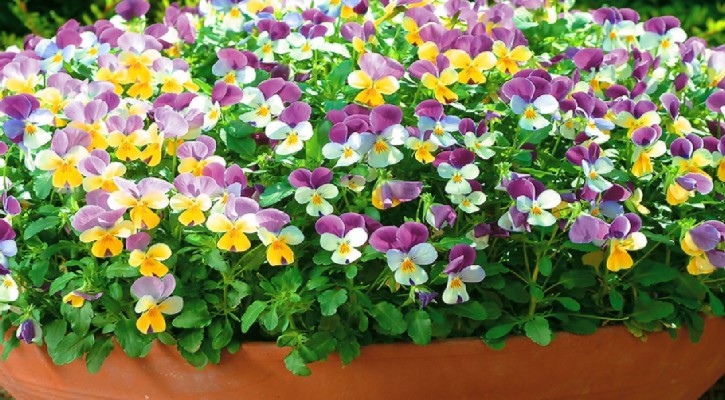 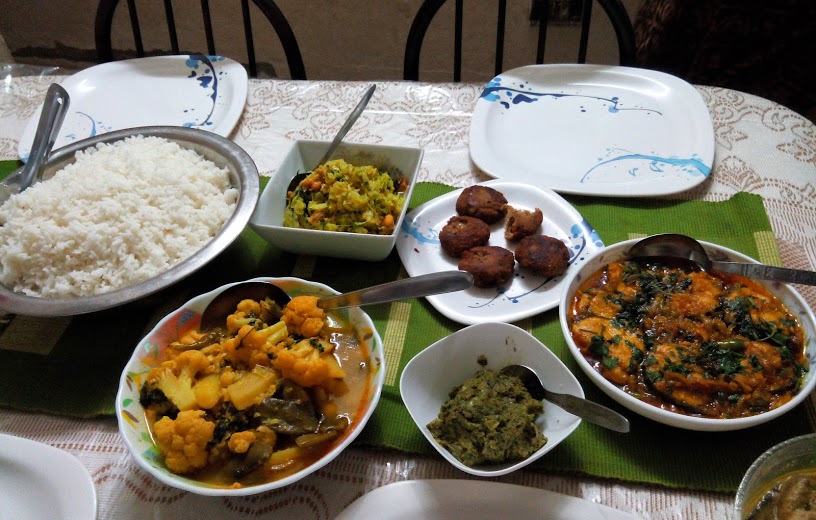 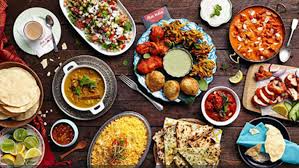 খাদ্যের অধিকার
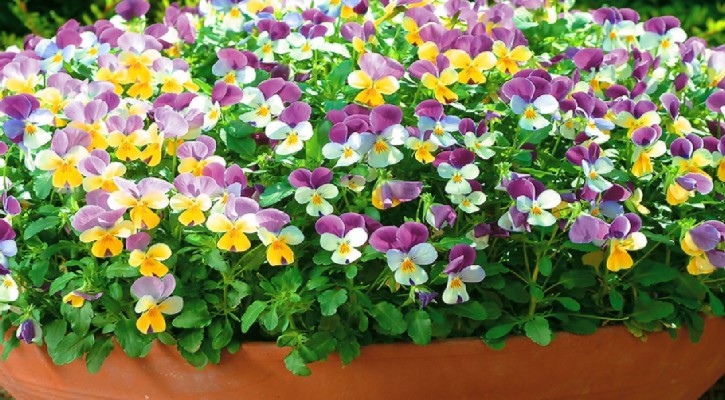 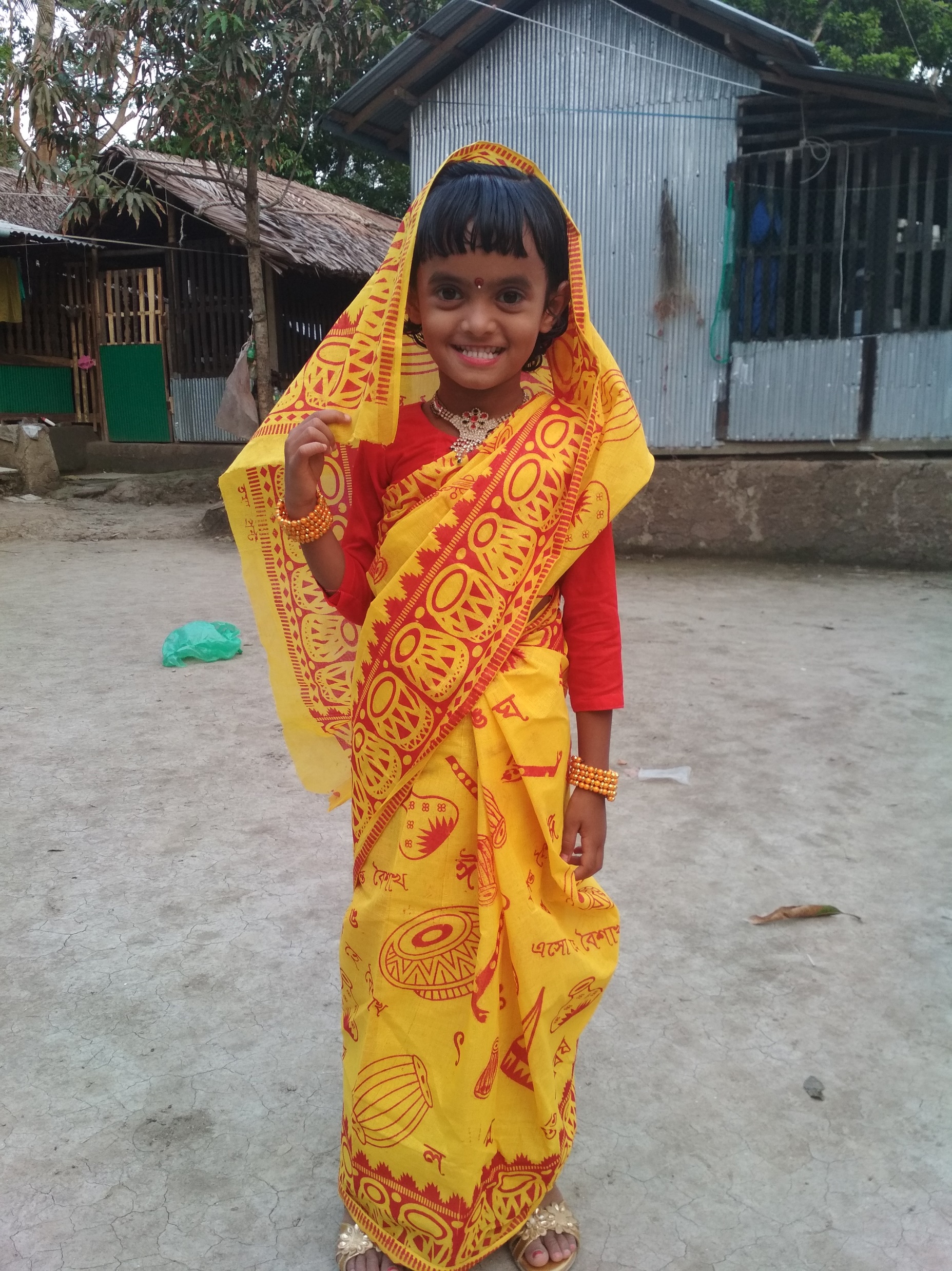 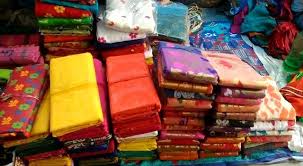 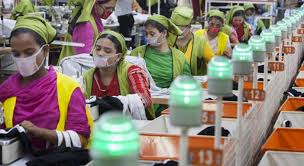 বস্ত্রের অধিকার
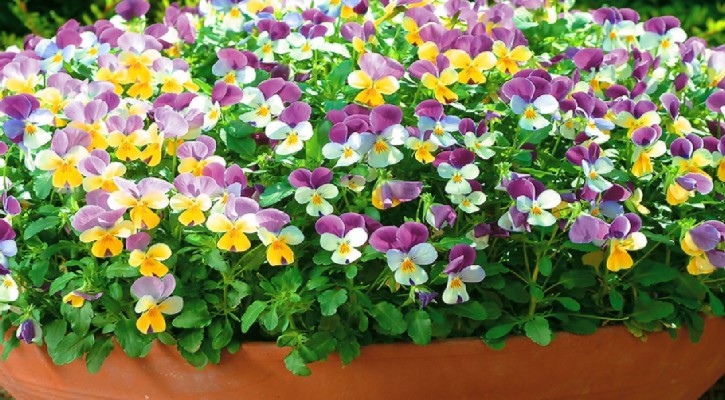 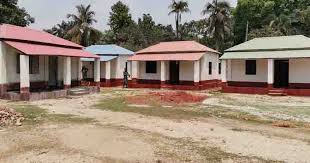 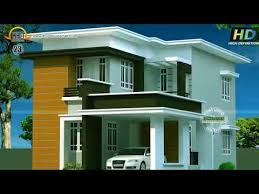 বাসস্থানের অধিকার
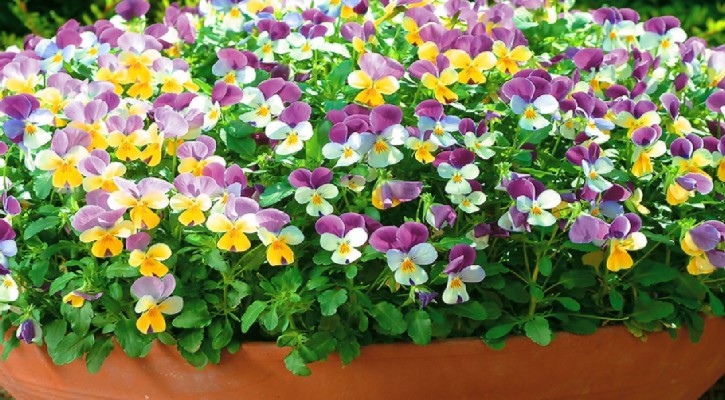 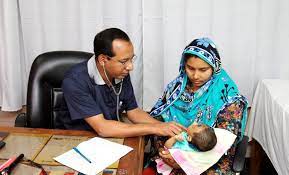 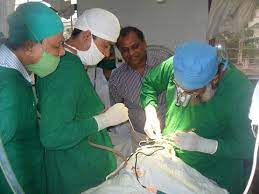 চিকিৎসার অধিকার
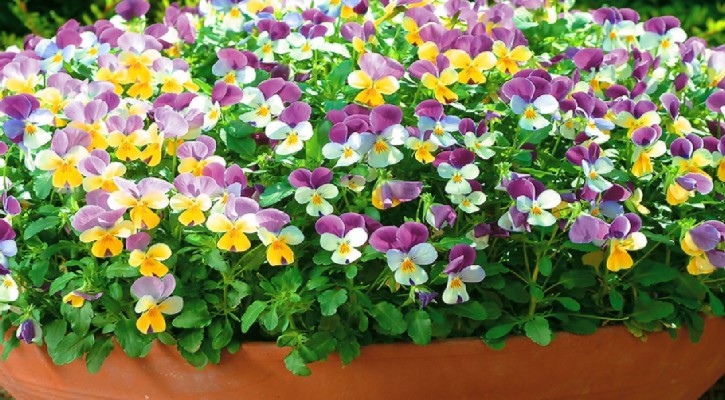 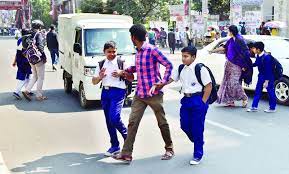 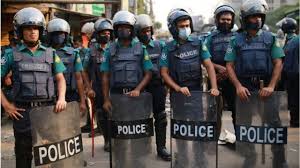 নিরাপত্তা লাভের অধিকার
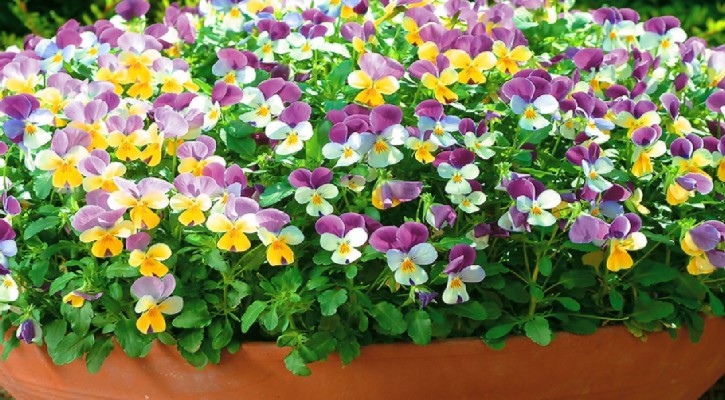 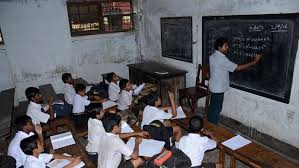 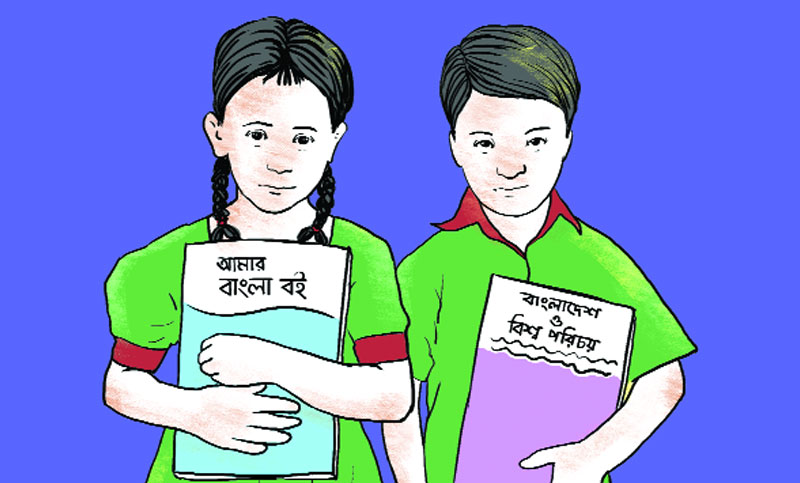 শিক্ষা লাভের অধিকার
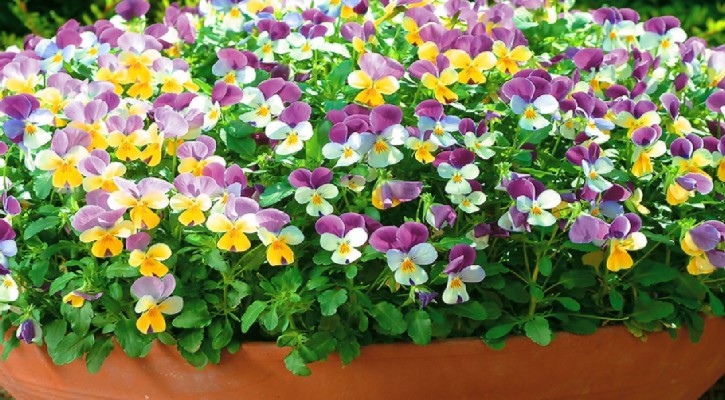 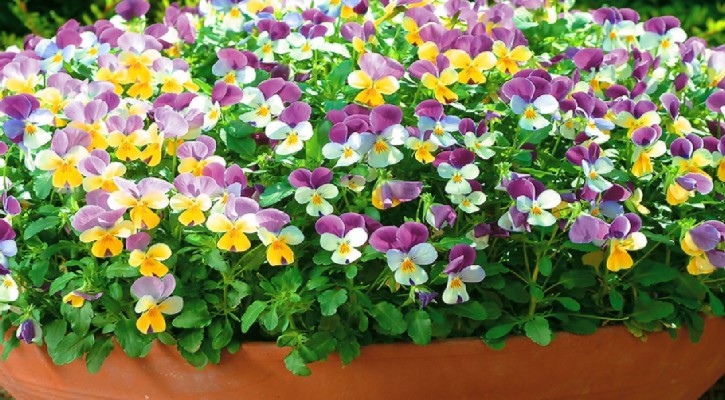 দলীয় লাজ
দল নং-১ - আমাদের মৌলিক অধিকার গুলোর নাম লিখ।
দল নং-২ - আমাদের মৌলিক অধিকার গুলোর নাম বল।
দল নং-৩ - আমাদের মৌলিক অধিকার গুলো কয়টি?
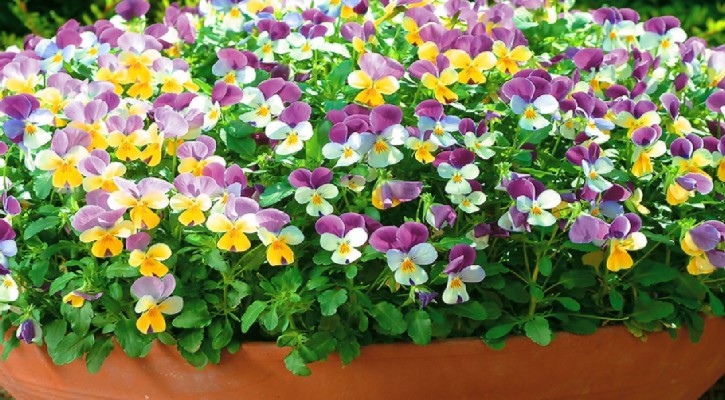 এসো বলি
আমাদের মৌলিক অধিকারগুলো আমরা কিসের মাধ্যমে পূরণ করি?
১। খাদ্য;     ভাত---------------
২। পোশাক ;  -------------------
৩। শিক্ষা    ;  ------------------------
৪। বাসস্থান;    ------------------------
৫। নিরাপত্তা;   -----------------------------
৬। স্বাস্থ্য ;     ---------------------------------
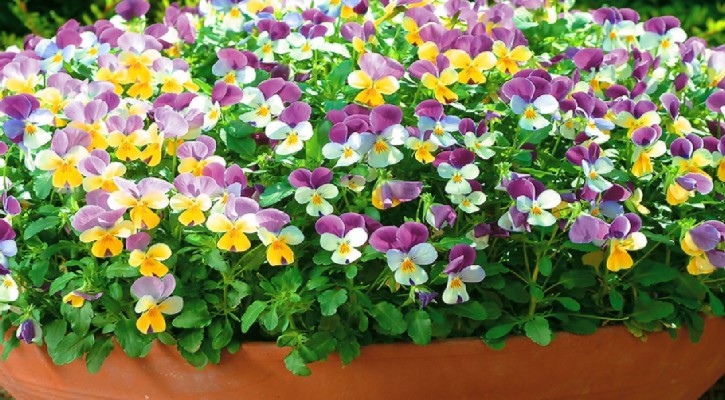 শূণ্যস্থান পূরণ কর
১। আমাদের সমাজে ..............................টি মৌলিক অধিকার আছে।
২. এ অধিকারের মধ্যে সবচেয়ে গূরুত্বপূর্ণ হলো.............................।
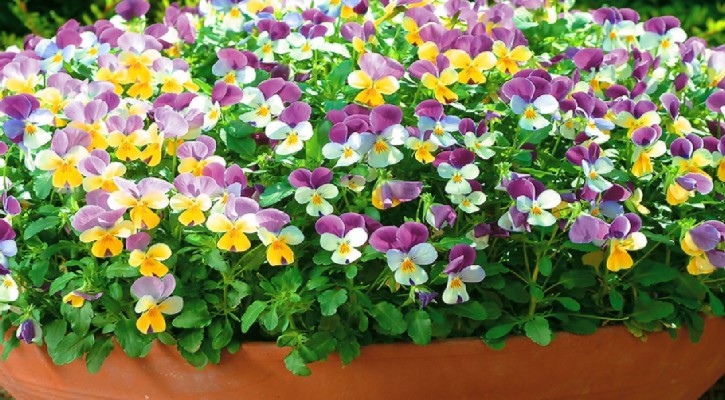 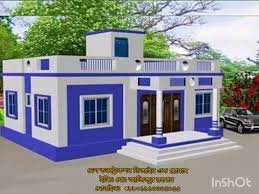 বাড়ির কাজ
সমাজে আমাদের অধিকারগুলো কয়টি ও কি কি তা তোমাদের খাতায় লিখবে।
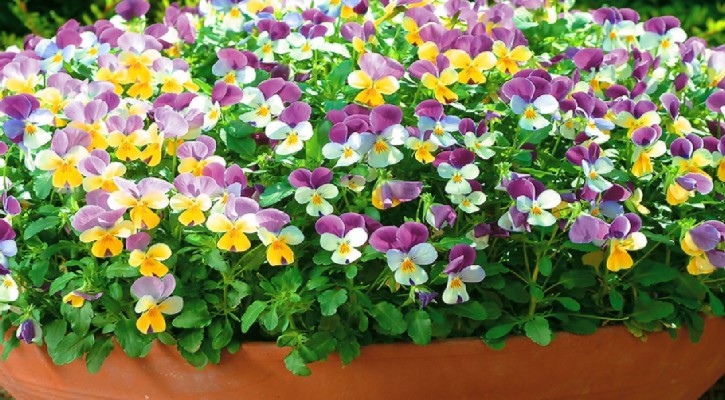 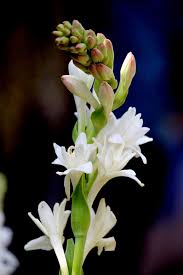 ধন্যবাদ
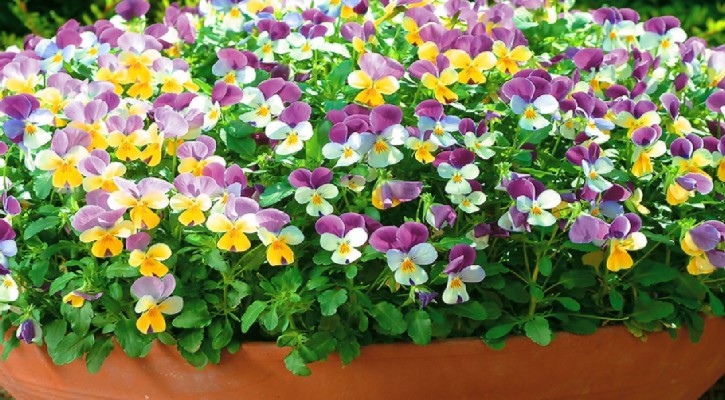